Bài 8: GIAO THOA SÓNG
I. HIỆN TƯỢNG GIAO THOA CỦA HAI SÓNG MẶT NƯỚC
Ngoài tự nhiên
2 nguồn dao động giống hệt nhau (đồng bộ)
I. HIỆN TƯỢNG GIAO THOA CỦA HAI SÓNG MẶT NƯỚC
Trong phòng thí nghiệm
2 nguồn dao động giống hệt nhau (đồng bộ)
I. HIỆN TƯỢNG GIAO THOA CỦA HAI SÓNG MẶT NƯỚC
Sóng nước:
I. HIỆN TƯỢNG GIAO THOA CỦA HAI SÓNG MẶT NƯỚC
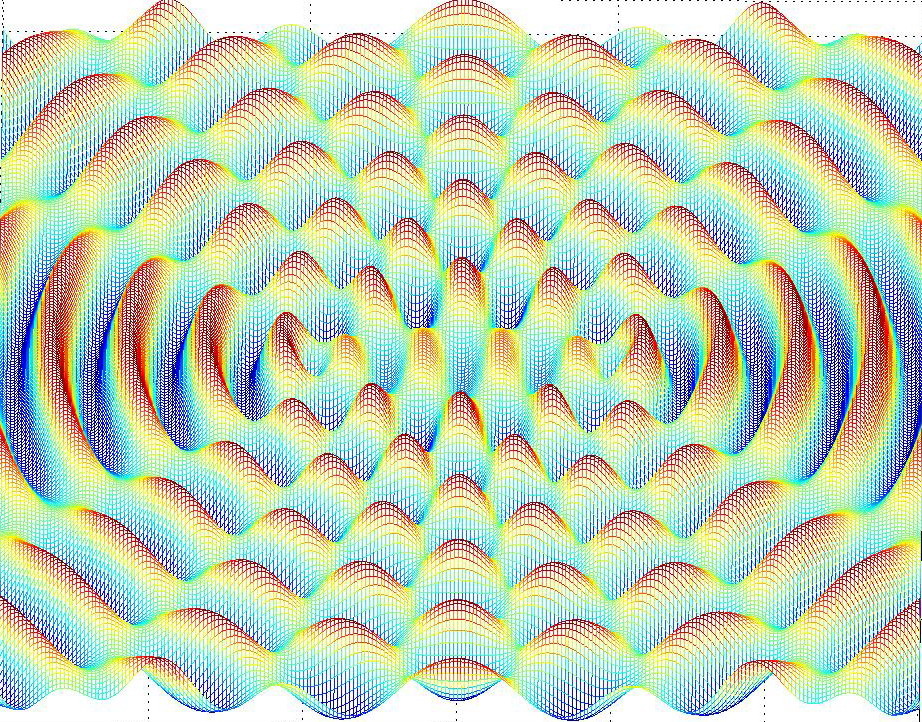 S1
S2
II. CỰC ĐẠI VÀ CỰC TIỂU
CỰC TIỂU
CỰC ĐẠI
?
S1
S2
1. Dao động của một điểm trong vùng giao thoa
Hai sóng thành phần
u1  u2  Acos(ωt)
M
d2
d1
ℓ
S1
S2
A1M  A2M  A
Độ lệch pha của hai sóng 
1. Dao động của một điểm trong vùng giao thoa
Sự chồng chất hai sóng
u1  u2  Acos(ωt)
M
d2
d1
ℓ
S1
S2
uM  u1 + u2
A1M  A2M  A
1. Dao động của một điểm trong vùng giao thoa
Sự chồng chất hai sóng
M
d2
d1
ℓ
S1
S2
2. Vị trí cực đại và cực tiểu giao thoa
M
AM = 2A  →  CỰC ĐẠI
d2
d1
S1
S2
l
AM = 0     →  CỰC TIỂU
2. Vị trí cực đại và cực tiểu giao thoa
d1  d2  (m +1/2)λ
d1 - d2  nλ
n=0
n=-1
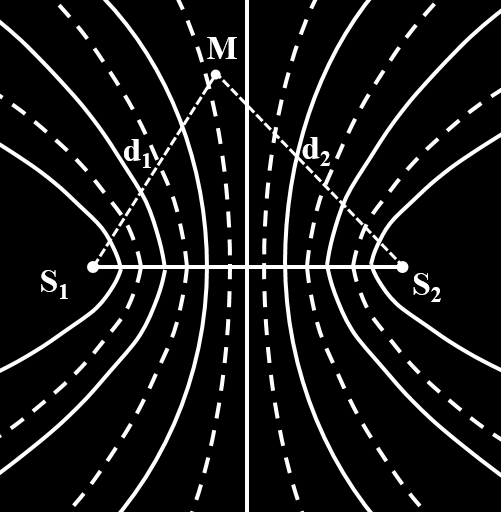 n=1
n=-2
n=2
CỰC ĐẠI   cos(…)  ±1
CỰC TIỂU   cos(…)  0
m=2
m=-1
m=0
m=1
Họ các đường Hypebol xen kẽ, đối xứng qua CĐTT
III. Điều kiện giao thoa. Sóng kết hợp
Hai sóng kết hợp
1 – Cùng tần số
2 – Cùng phương dao động
3 – Độ lệch pha không phụ thuộc thời gian
M
d2
d1
ℓ
S1
S2
u1  u2  Acos(ωt)
TÓM TẮT: GIAO THOA SÓNG
BIÊN ĐỘ :
d1 - d2  nλ
CỰC ĐẠI 
CỰC TIỂU d1  d2  (m +1/2)λ
Hai sóng kết hợp
1 – Cùng tần số
2 – Cùng phương dao động
3 – Độ lệch pha không phụ thuộc thời gian
VD1.Hai nguồn S1, S2 đồng bộ có u1 = u2 = 3cos(10πt) cm. Tốc độ sóng v = 1,2 m/s và biên độ sóng không đổi trong quá trình lan truyền. Tìm biên độ, viết phương trình dao động của PTMT tại điểm M (d1 = 15 cm, d2 = 33 cm).
VD2. Trên mặt nước có hai nguồn đồng bộ  S1, S2 với tần số 50 Hz và tốc độ sóng 75 cm/s. Khoảng cách S1S2 = 10 cm. Tìm tổng số vân CĐ và vân CT trong trường giao thoa.
CỰC ĐẠI
CỰC TIỂU
13 Cực Đại
14 Cực Tiểu
VD3. Trên mặt nước có hai nguồn phát sóng S1, S2 dao động theo phương thẳng đứng với phương trình giống hệt nhau là u = 4cos(10πt + π/3) cm. Tốc độ truyền sóng bằng 15 cm/s. Điểm M trên mặt nước cách các nguồn S1 và S2 các khoảng cách tương ứng là 13 cm và 18 cm. Tính độ lệch pha của hai sóng thành phần tại M.
M
d2
d1
S1
S2
ℓ